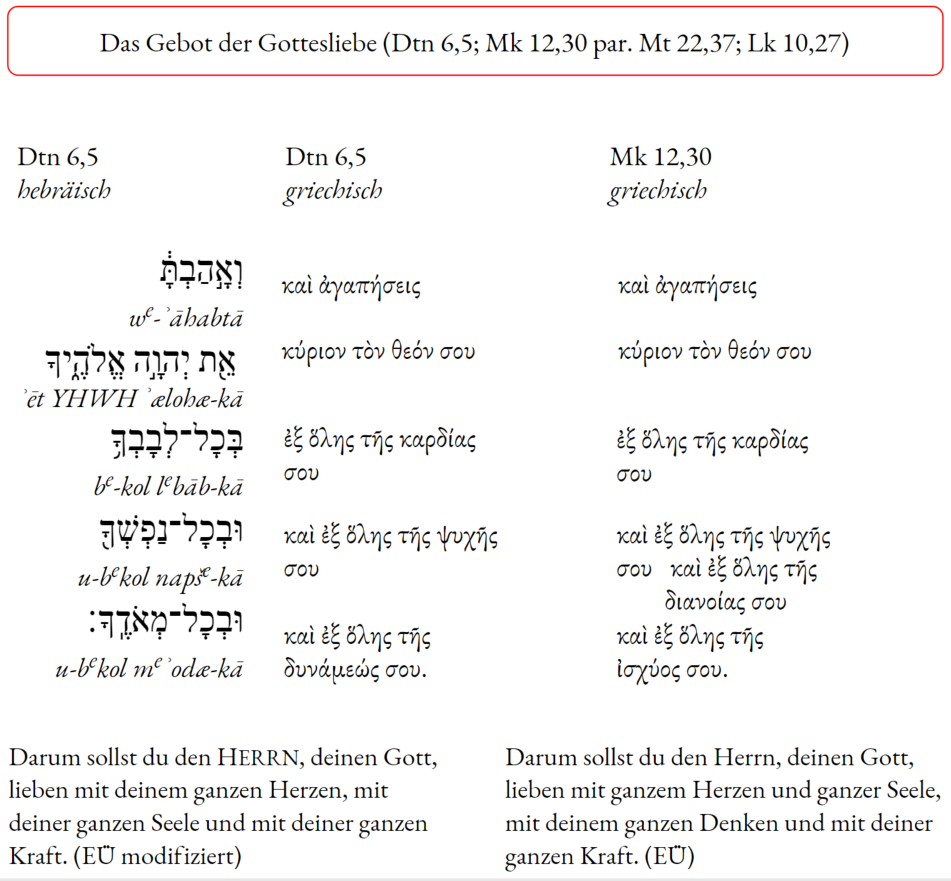 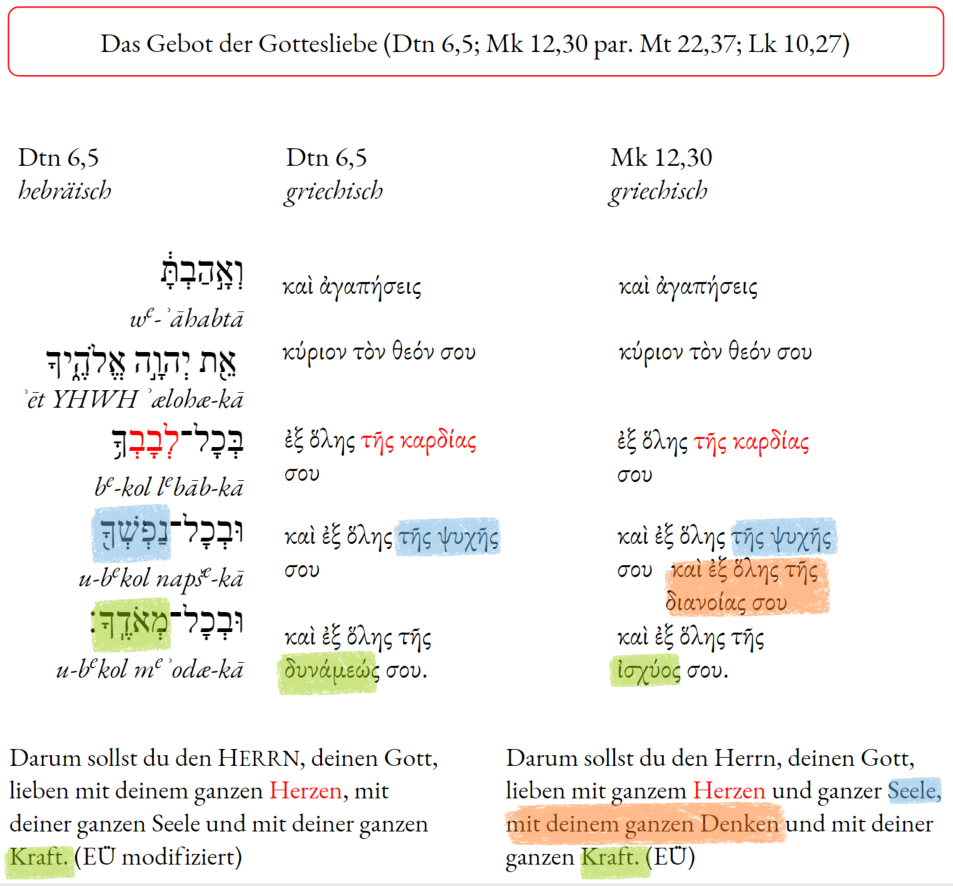 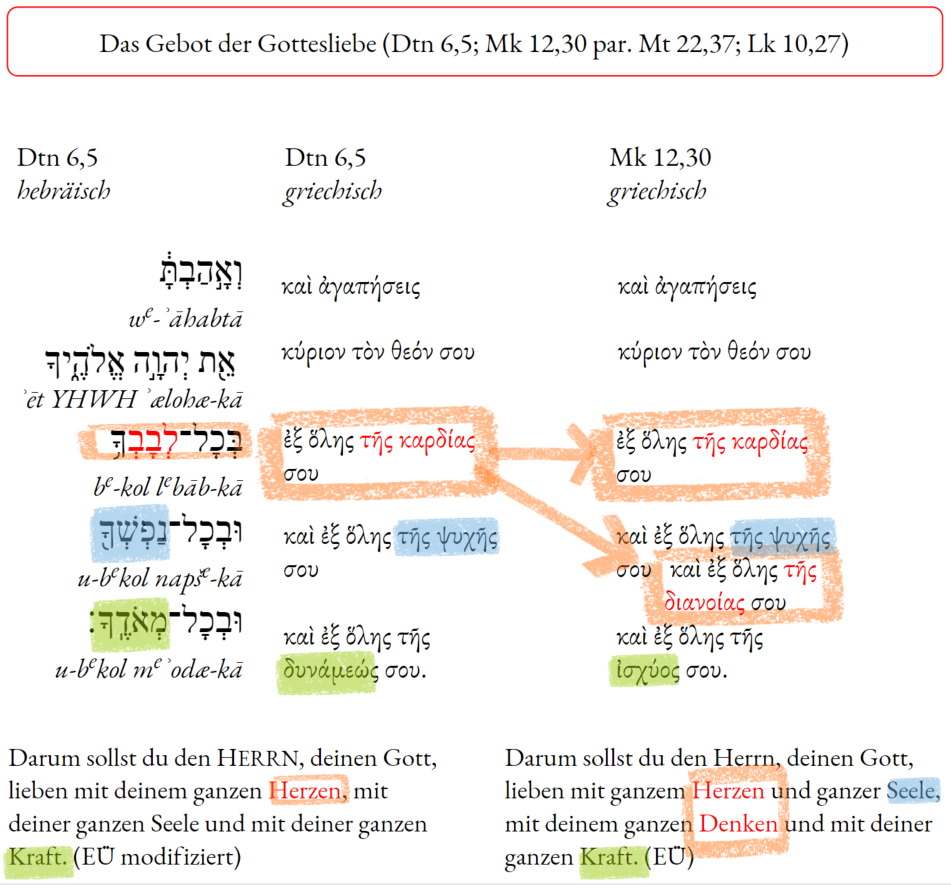 © Thomas Hieke